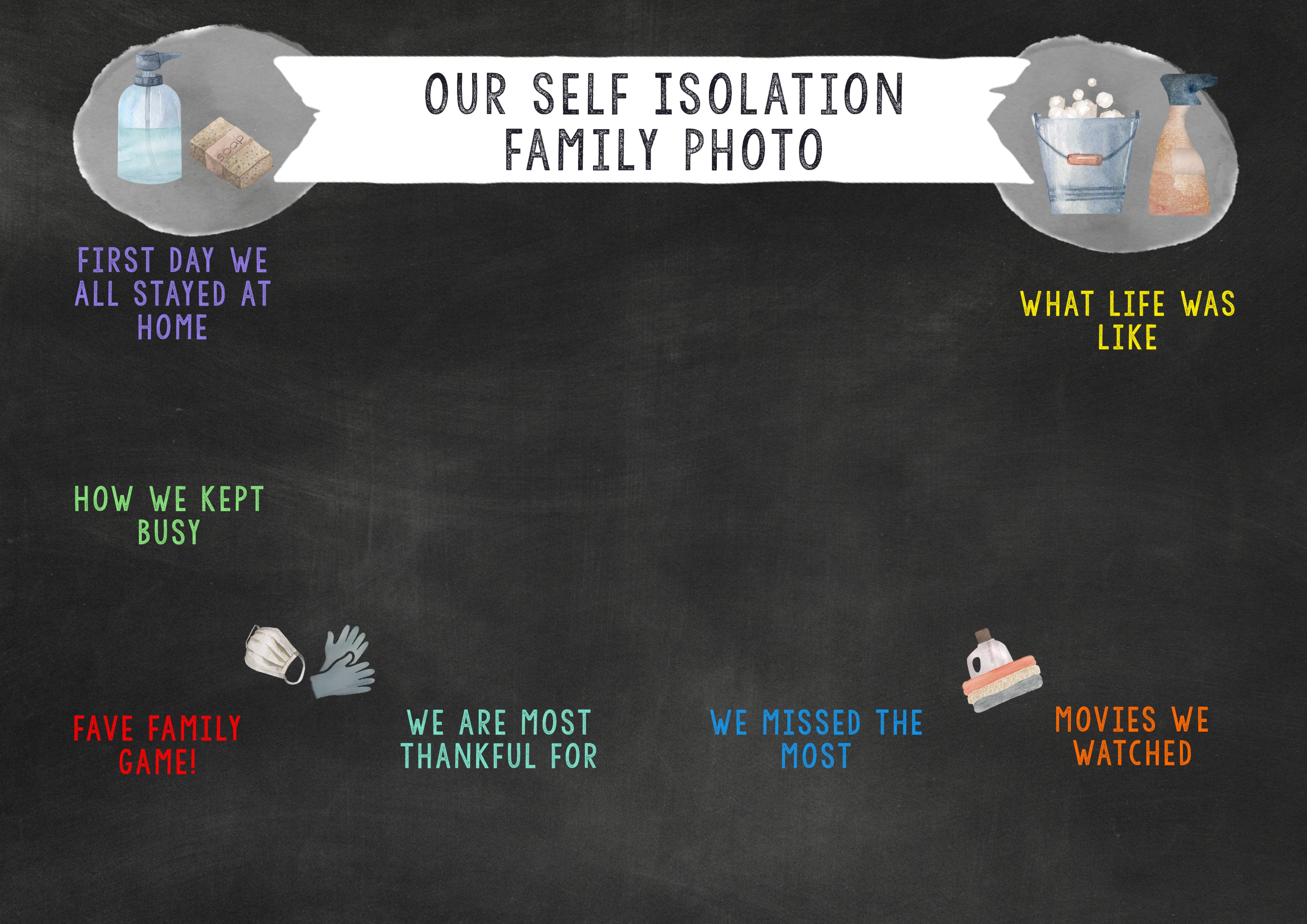 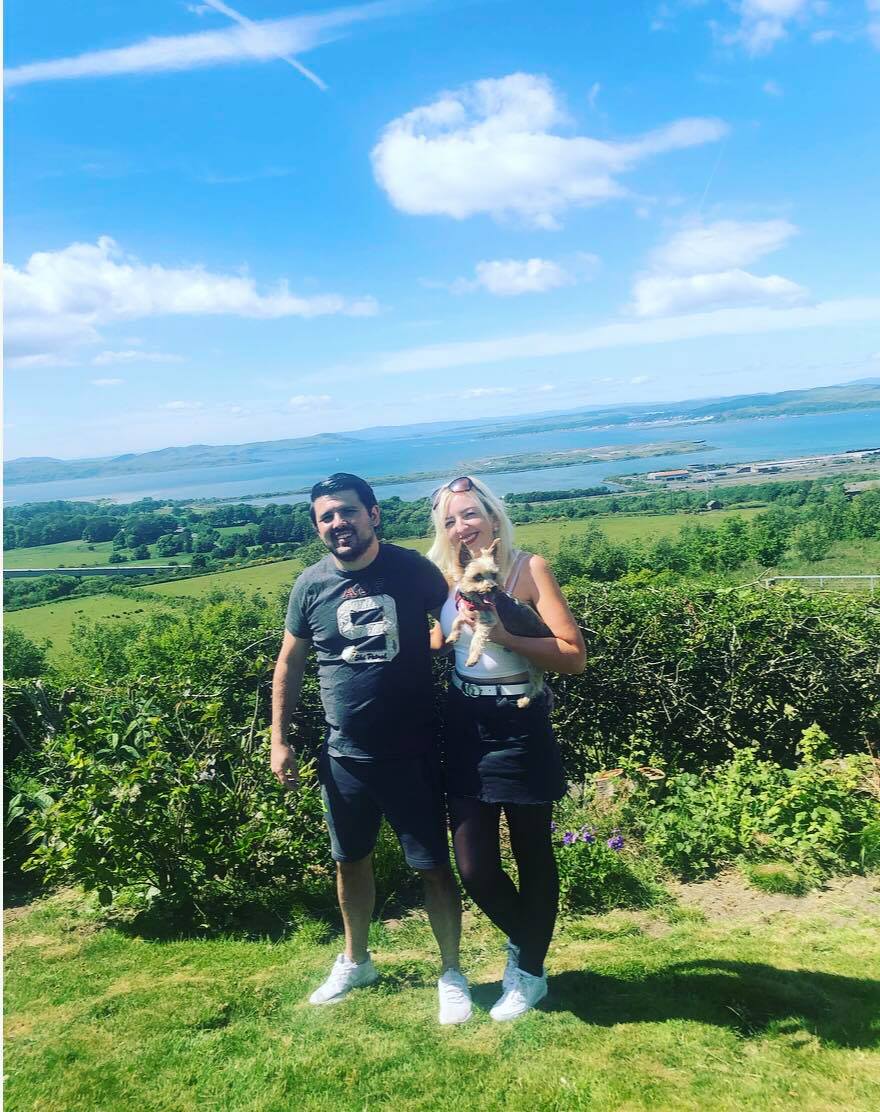 Schools CLOSED!
No visiting friends
Shops, cinemas, parks closed…
Social Distancing – 2 metres
Work from home
No toilet rolls!
Wednesday 25th June
Movie Nights
Arts and crafts
Long walks
Reading
All Our Key Workers
Seeing our family
(especially James)
Lion King
Sleeping Beauty
The Little Mermaid
Monopoly and jigsaws